Creating a National Radon Database
Colorado Environmental Public Health Tracking
Eric Brown
Introduction                The net keeps getting wider!

CDC Environmental Public Health Tracking
EPA Radon program
EPA Exchange Network
State, Local, Tribal partners
Universities
Radon testing labs
Instrument manufacturers
Last year-
Updating the national map

Brainstorming-connected with Dallas via Chrys early 2017
Only had about 6 months to symposium
Thought we could get a new national map up by now
Planned on using the same method as original map (EPA 1993)

This year-
Moving toward a national database

Tracking launched radon page & Fall data call
Exchange Network grant updating an EN data flow 
~350k new data points
Process
2017
We needed to do a lot of outreach
Really needed address level data
Really needed pre/post mitigation flags
Sent out data sharing agreements
Received some data (5 / 8 returned data)
Geomasked & geocoded as needed

2018
Continued outreach to potential partners
Still have labs collecting data w/o addresses or pre/post
Data sharing agreements strengthened
Received only 2 datasets
Geocoding donated this year and commitment for future
Data

	2017-Received approximately 3 M results
	2018-Received approximately 350k new results


	2017-342 counties w/ no data 
	2018-267 counties w/ no data
Data in 75 additional counties where we had none a year ago!
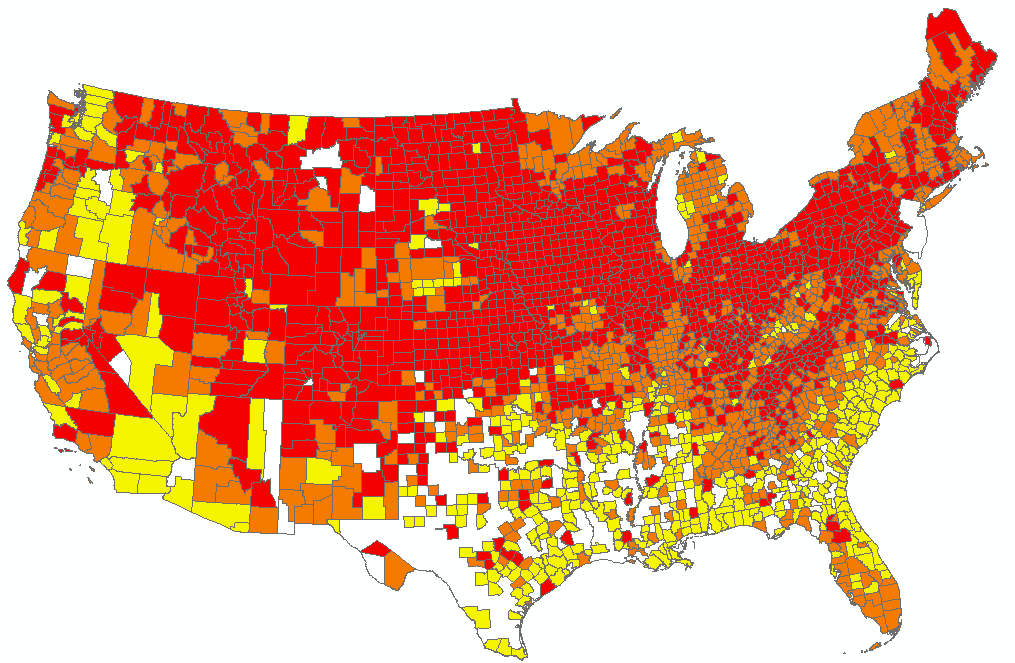 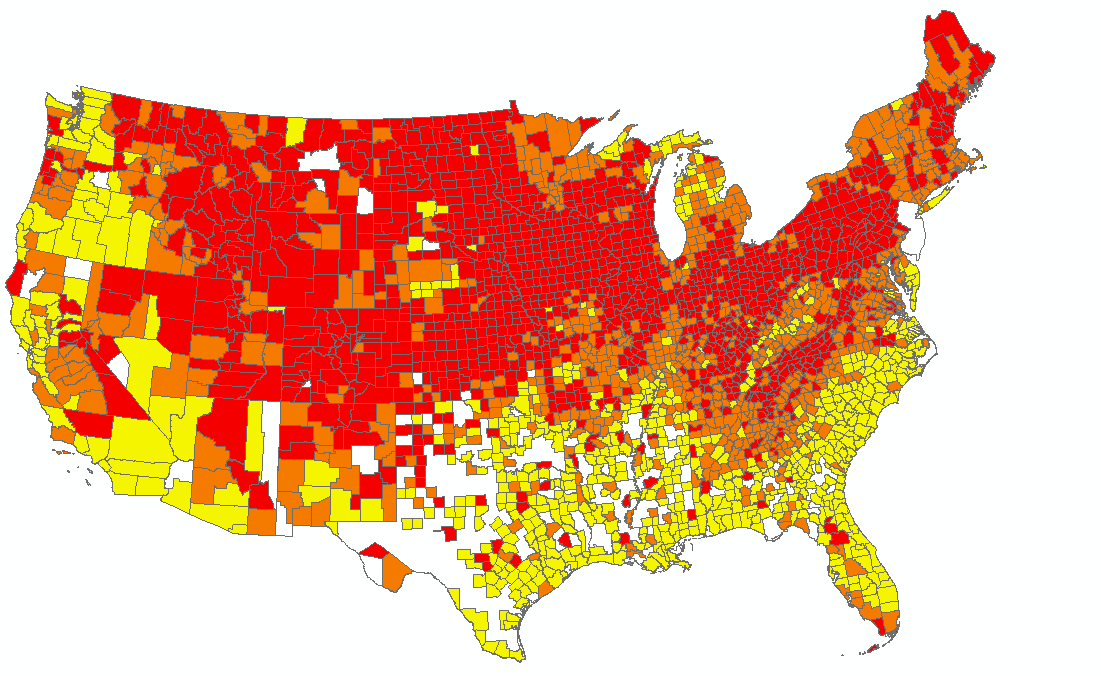 DRAFT
2017 - 342 counties w/ no data*
2018 - 267 counties w/ no data*
*Small numbers, i.e. too few samples, likely cause the shift in measure values in areas where observed.
Census Tracts – higher resolution w/ same data
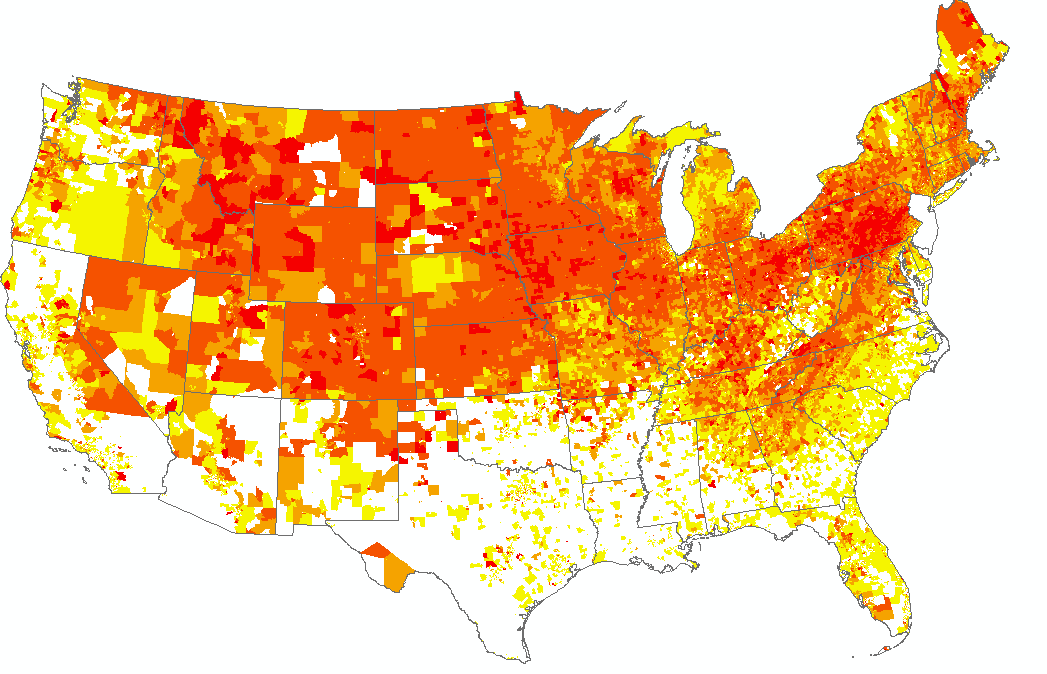 DRAFT
Recommendations
 
Start collecting and providing pre-mitigation flag data right away.

Provide address data in a secure way to Colorado DPHE or CDC.

Work with accrediting state agencies to ensure everyone is happy.
Lessons Learned

Be aware of partners interests, put them first if possible

Be cognizant of other states statutes and program needs

Data sharing agreements are stronger than ever and have been adapted by other programs

Patience (see number 1 above)
Acknowledgements

2017 Partners for getting this started

Alpha Energy & AirChek for providing 2018 updates

SmartyStreets for providing free geocoding software

Future partners with whom we’ve spoken but haven’t yet been able to commit resources

CDC, EPA, AARST, State, Local, Tribal partners

Chrys Kelly and Andy Putnam
Thanks!

Questions?


Contact Info: 
Eric Brown
ericm.brown@state.co.us
(303) 692-3630